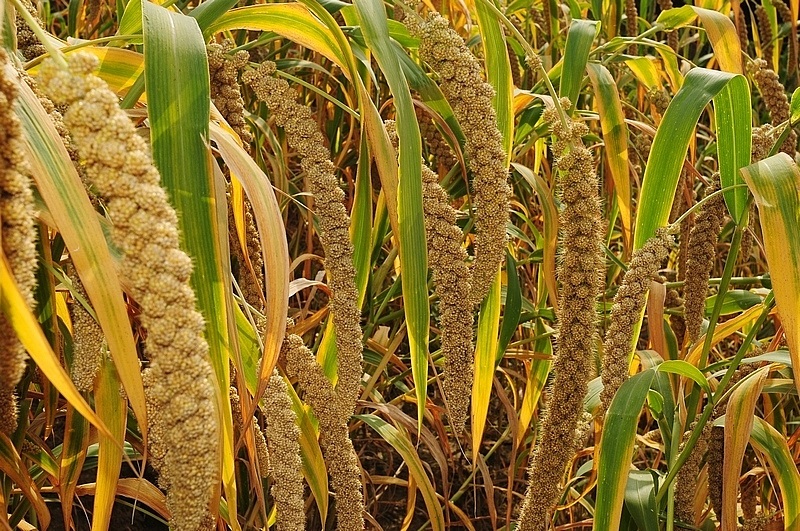 Cây kê